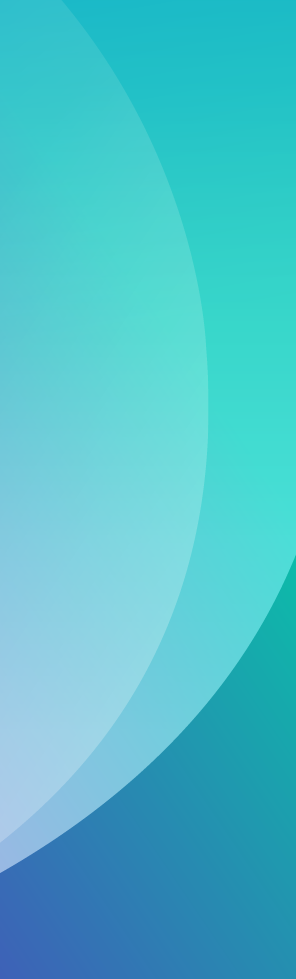 Nui plans – an overview
Nui Essential
For small to medium businesses or larger businesses looking to pilot digital trading.
Includes
Nui Advanced
For businesses with a large digital footprint or bespoke needs.
Nui Pro
For larger businesses with an estab- lished digital trading strategy.
Includes
Includes
Marketplace
Tenders
Marketplace
Tenders
Marketplace
Tenders
Freight
Trade and activity dashboards Custom features
Integration
Freight
Trade and activity dashboards
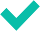 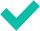 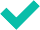 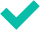 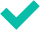 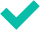 Implementation Monthly subscription Commission
Implementation Monthly subscription Commission
€50,000
€15,000 0.5%
TBA TBA TBA
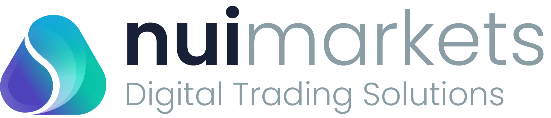